Федеральное государственное бюджетное образовательное учреждение высшего образования "Красноярский государственный медицинский университет имени профессора В.Ф.Войно-Ясенецкого"  Министерства здравоохранения Российской ФедерацииФармацевтический колледж
Тема: Гидроксикислоты
Преподаватель:  Попова О.М.
Красноярск 2021
План лекции
Нахождение в природе
Классификация. Определение. Общая формула. 
Номенклатура и изомерия.
Особенности электронного и пространственного строения молекул гидроксикислот.
Физические свойства.
Способы получения.
Химические свойства.
Применение.
Нахождение в природе
Гликолевая (оксиуксусная) кислота – кристаллическое вещест­во, содержащееся в незрелых фруктах, в свекловичном соке, репе и других растениях.
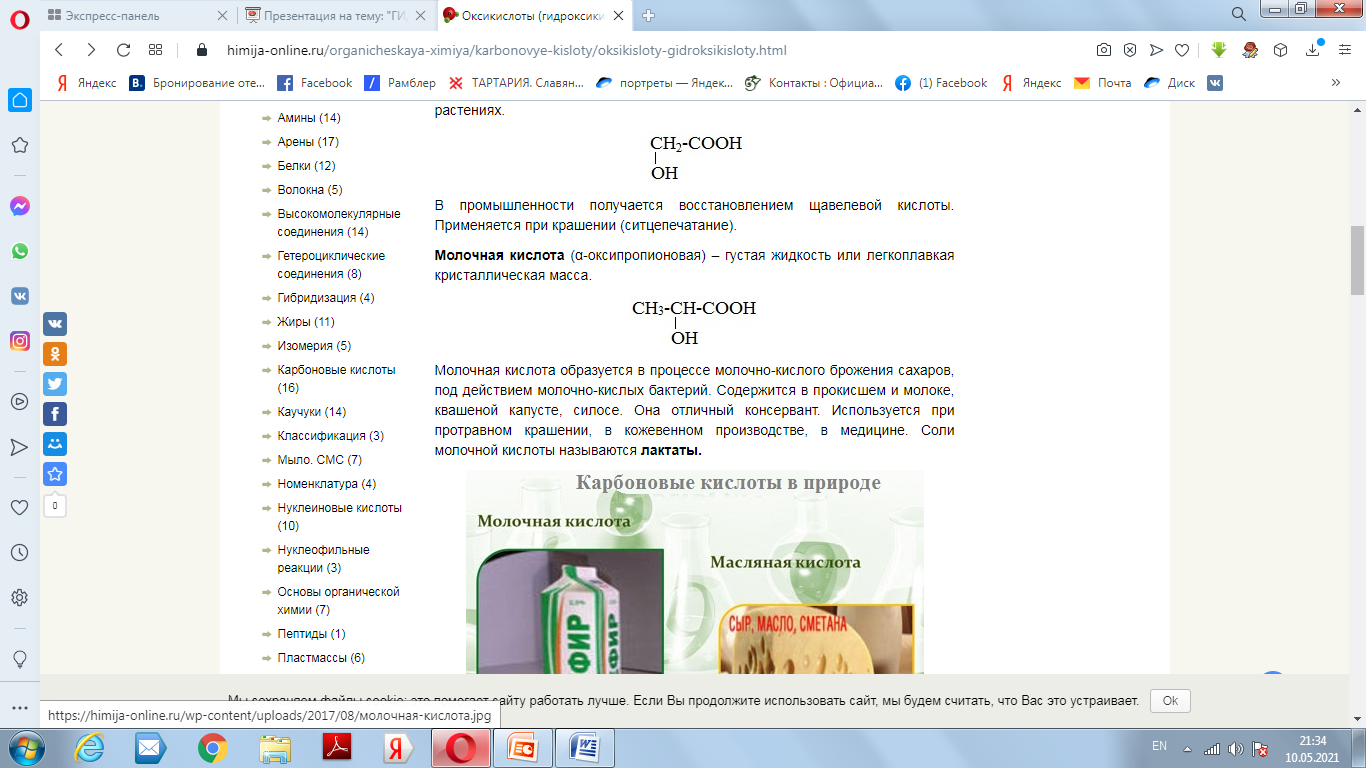 Нахождение в природе
Молочная кислота (α-оксипропионовая) – густая жидкость или легкоплавкая кристаллическая масса. Молочная кислота образуется в процессе молочно-кислого брожения сахаров, под действием молочно-кислых бактерий. Содержится в прокисшем и молоке, квашеной капусте, силосе. Она отличный консервант. Используется при протравном крашении, в кожевенном производстве, в медицине. Соли молочной кислоты называются лактаты.
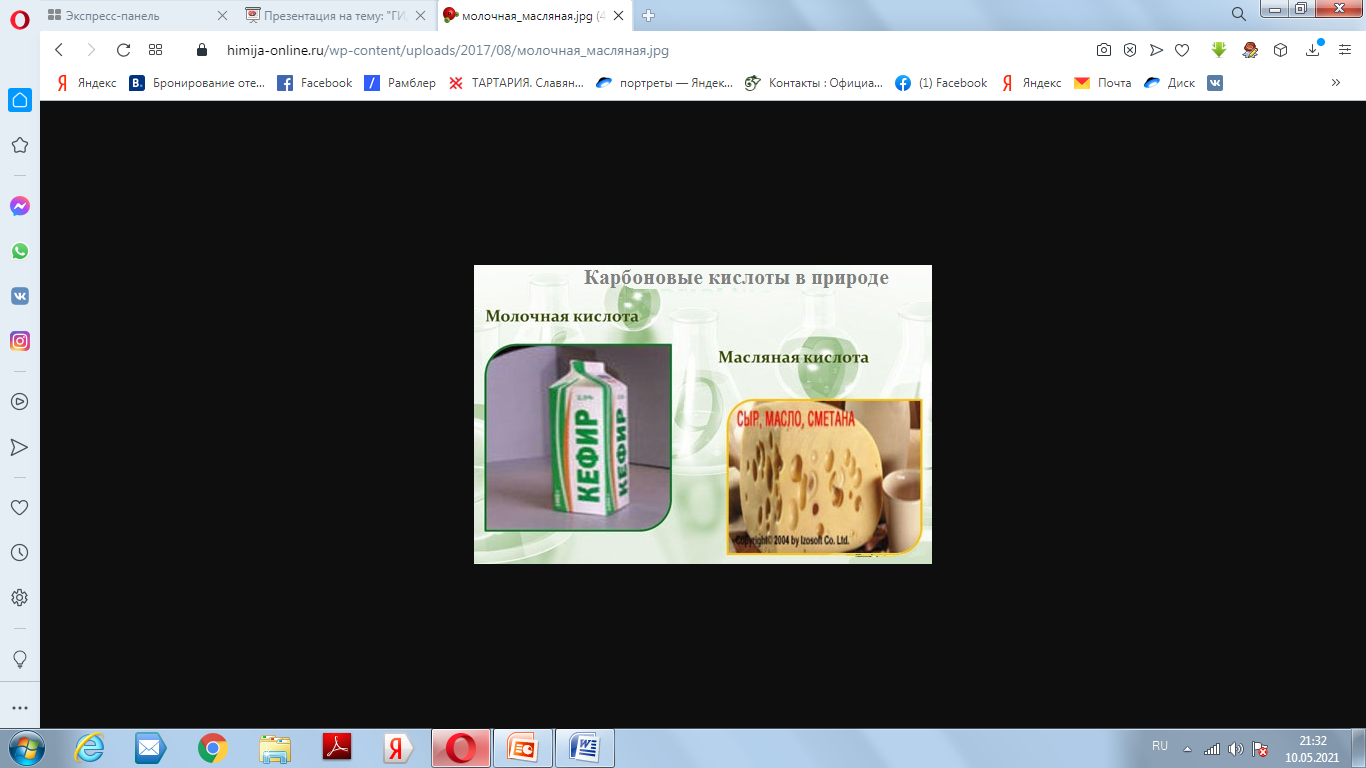 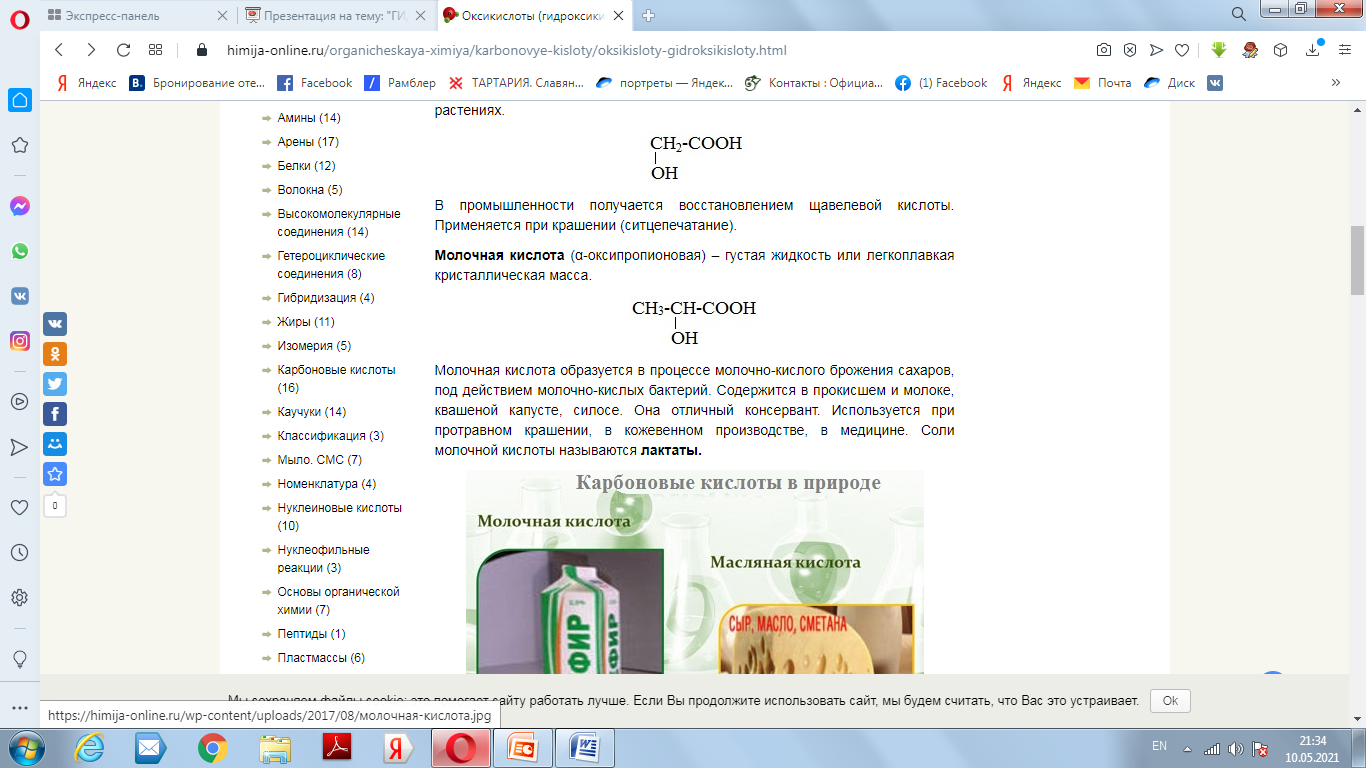 Нахождение в природе
Яблочная кислота (оксиянтарная) – это кристаллическое вещество, хорошо растворимое в воде. Яблочная кислота содержится в незрелых яблоках, винограде, рябине, барбарисе, малине, ревене. Растения махорки и табака содержат её в виде солей никотина. Соли яблочной кислоты называются малаты.
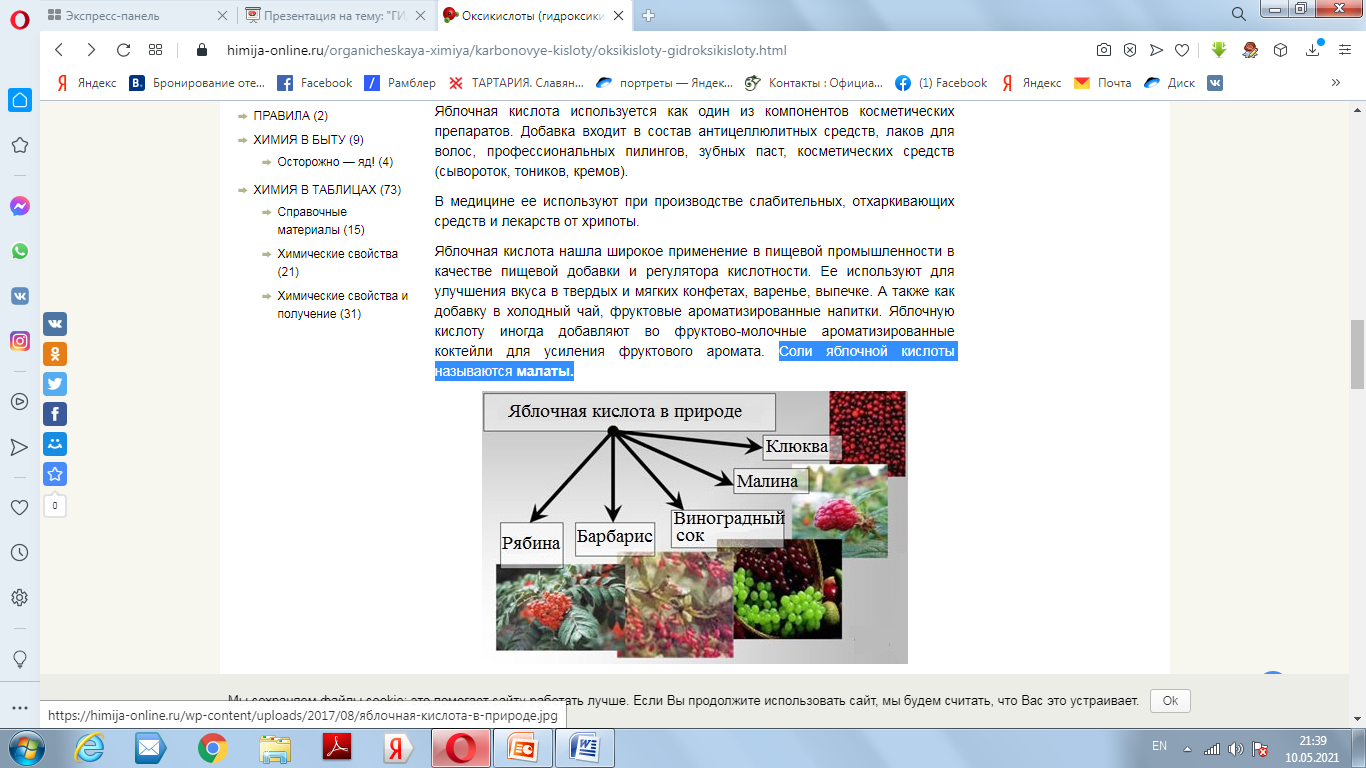 Нахождение в природе
Лимонная кислота содержится не только в цитрусовых, но и в землянике, смородине, ананасах. В промышленности получается из плодов лимона, окислением сахаров плесневыми грибками, при переработке хвои ели. Соли лимонной кислоты называются цитраты.
Винная кислота (диоксиянтарная или тартаровая кислота) двухосновная оксикислота. Винная кислота представляет собой кристаллы без запаха и цвета, которые имеют очень кислый вкус. Соли винной кислоты (тартраты)
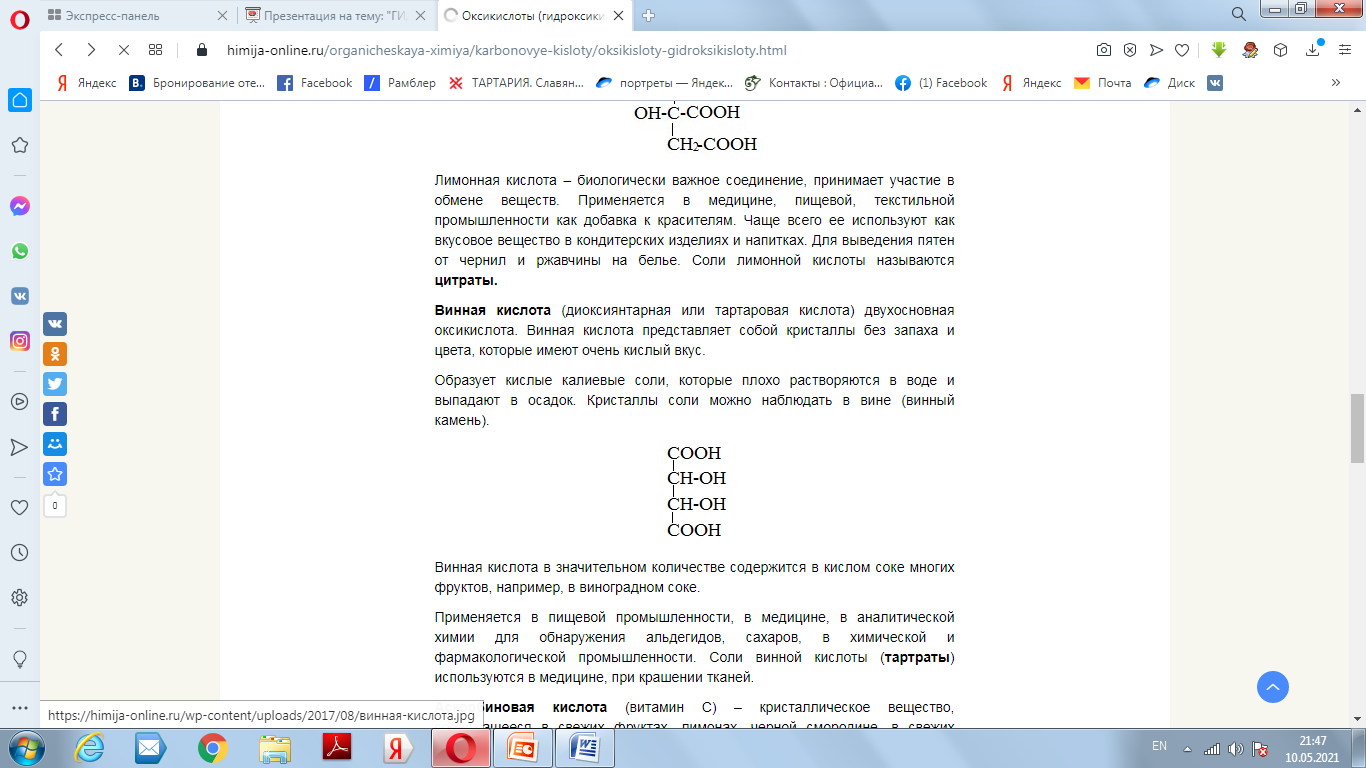 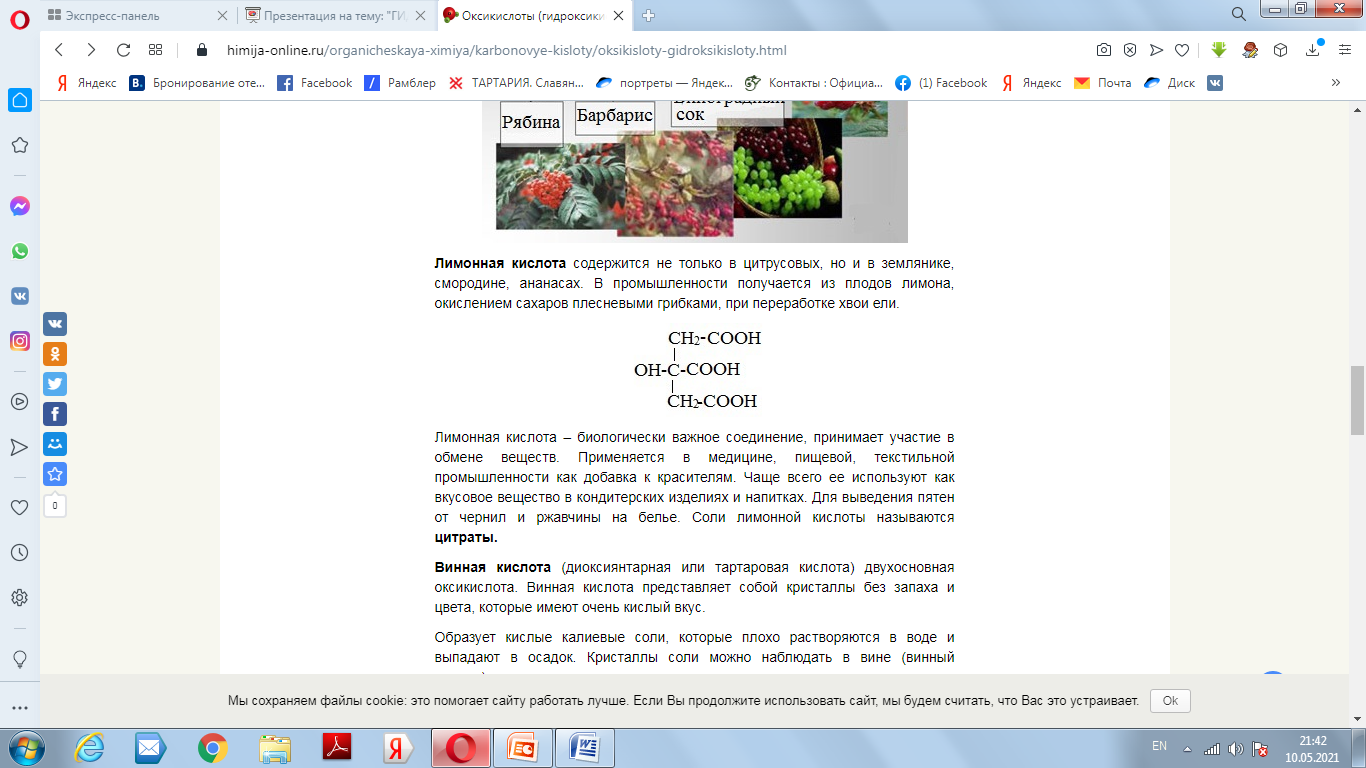 Классификация по строению углеводородной цепи
Гидроксикислоты различают по основности (т.е. по количеству групп -СOОН) и атомности (по общему количествуОН-групп, в том числе и входящих в карбоксильные группы). Другой способ классификации основан на отдельном подсчёте гидроксильных и карбоксильных групп. В этом случае к гидроксикислотам относятся гидроксикарбоновые, гидроксидикарбоновые, гидрокситрикарбоновые, дигидроксикарбоновые, дигидроксидикарбоновые и т.д. Например, яблочная (2-гидроксибутандиовая, оксиянтарная)
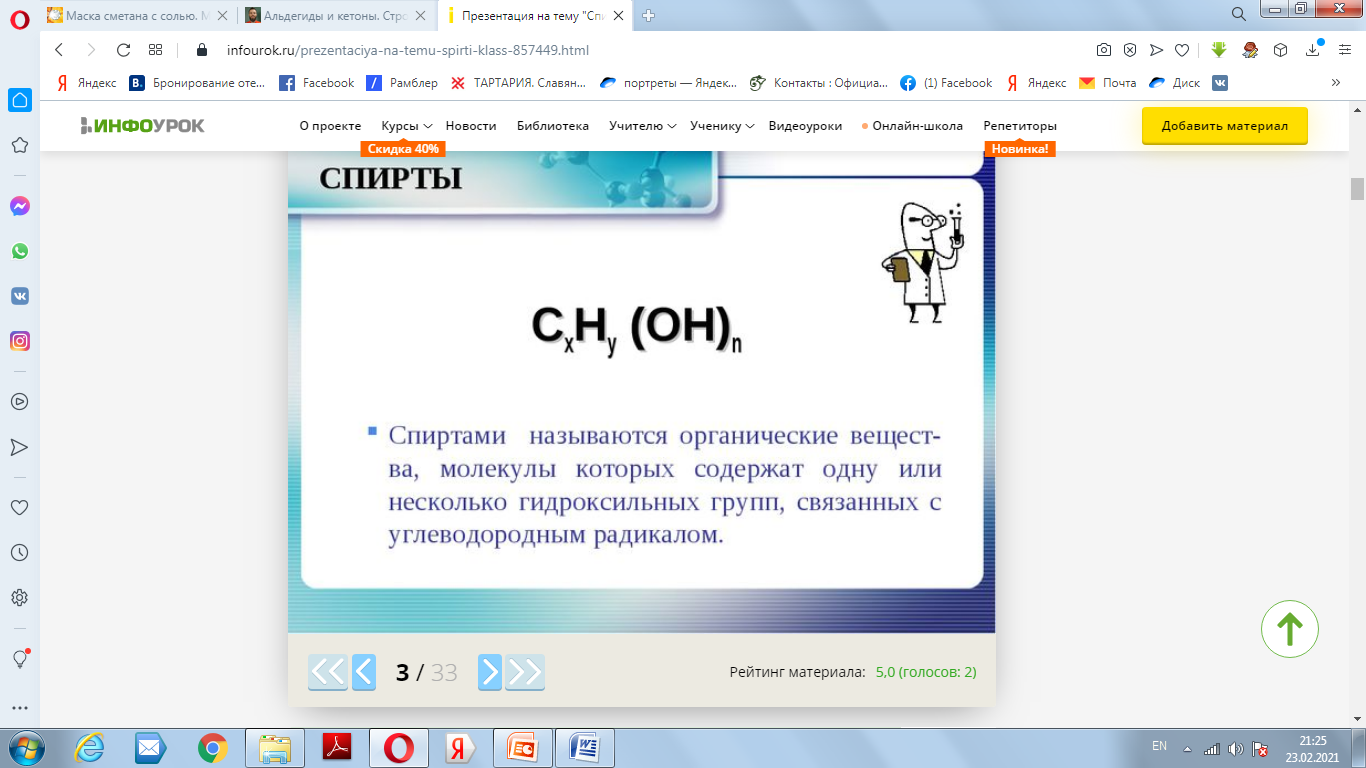 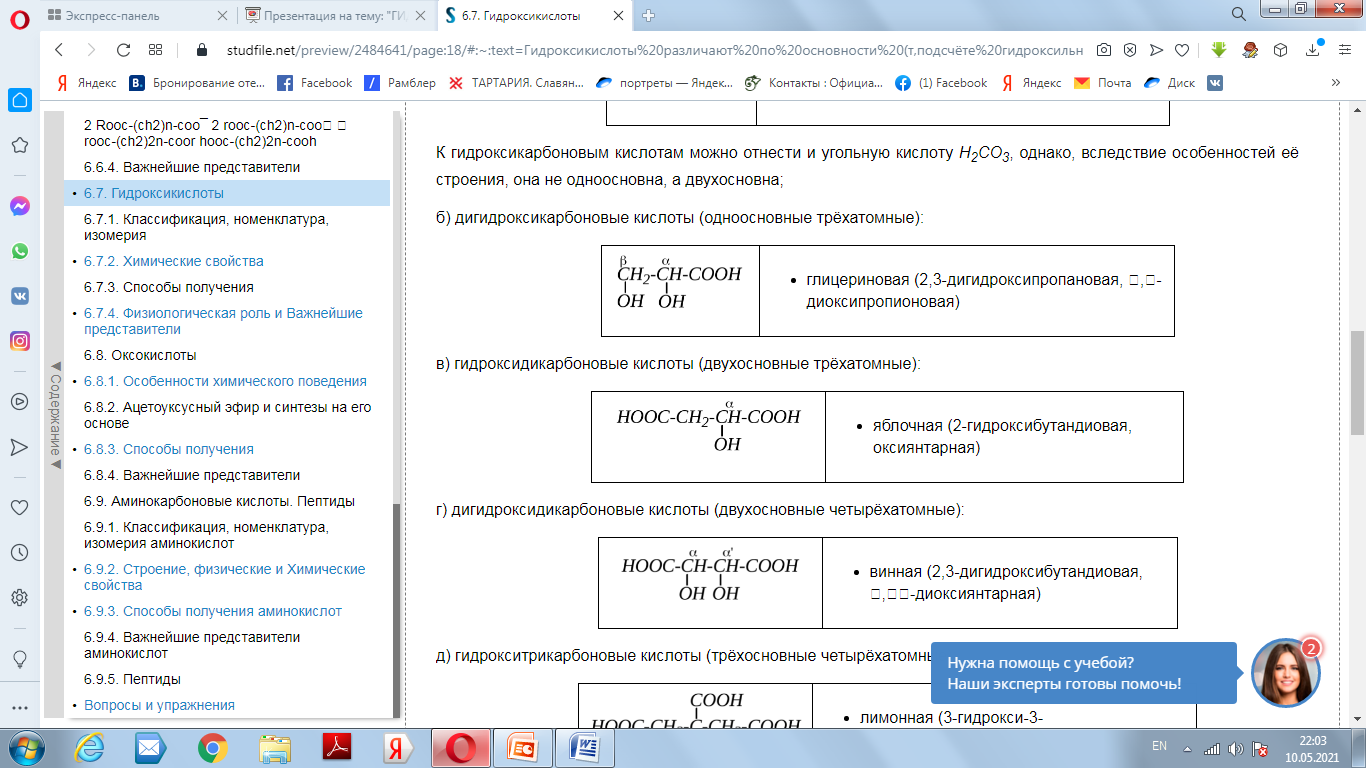 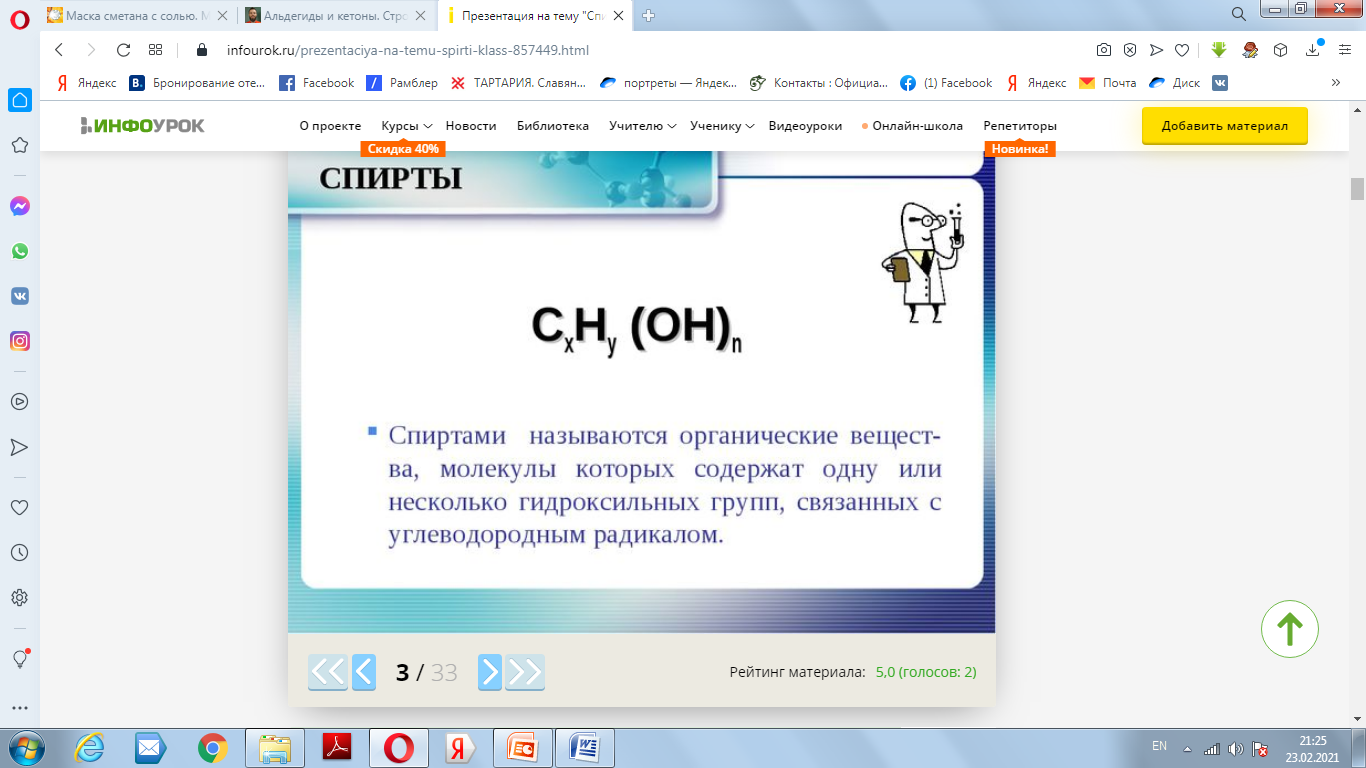 Определение. Общая формула.
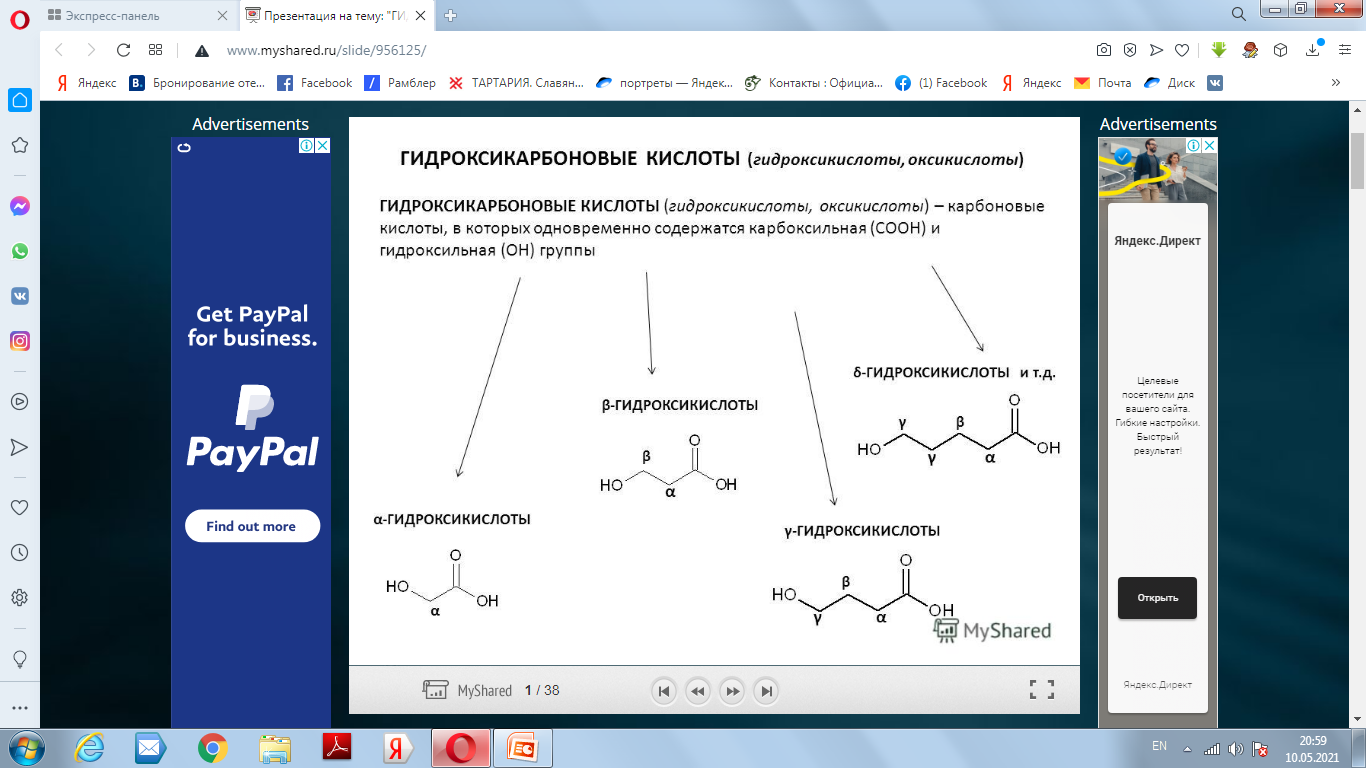 Номенклатура
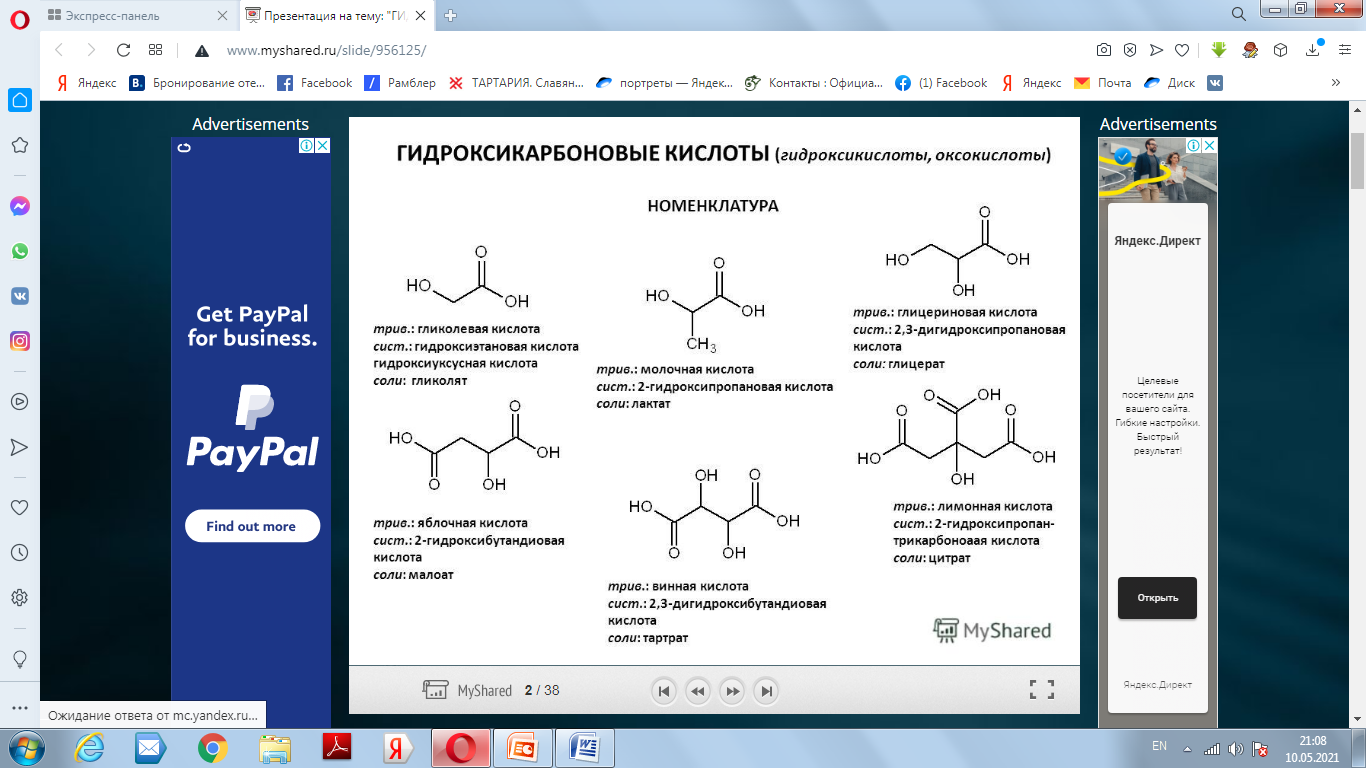 Изомерия
Помимо структурных видов изомерии, в том числе
изомерии положения OН-группы относительно
карбоксильной (иллюстрацией тому служит существование
L-гидроксикислот, B-гидроксикислот и т.д.), важной для
понимания строения, свойств и биологической роли
гидроксикислот является стереоизомерия.
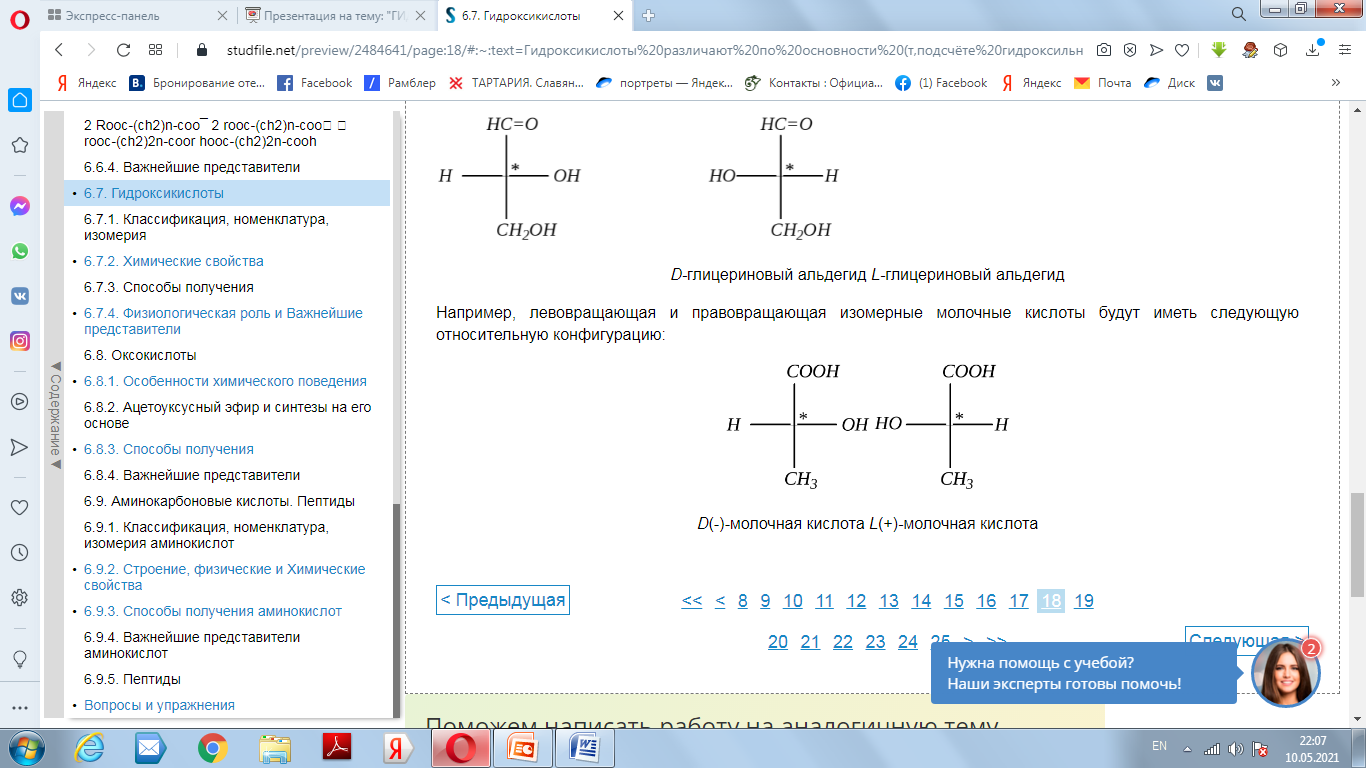 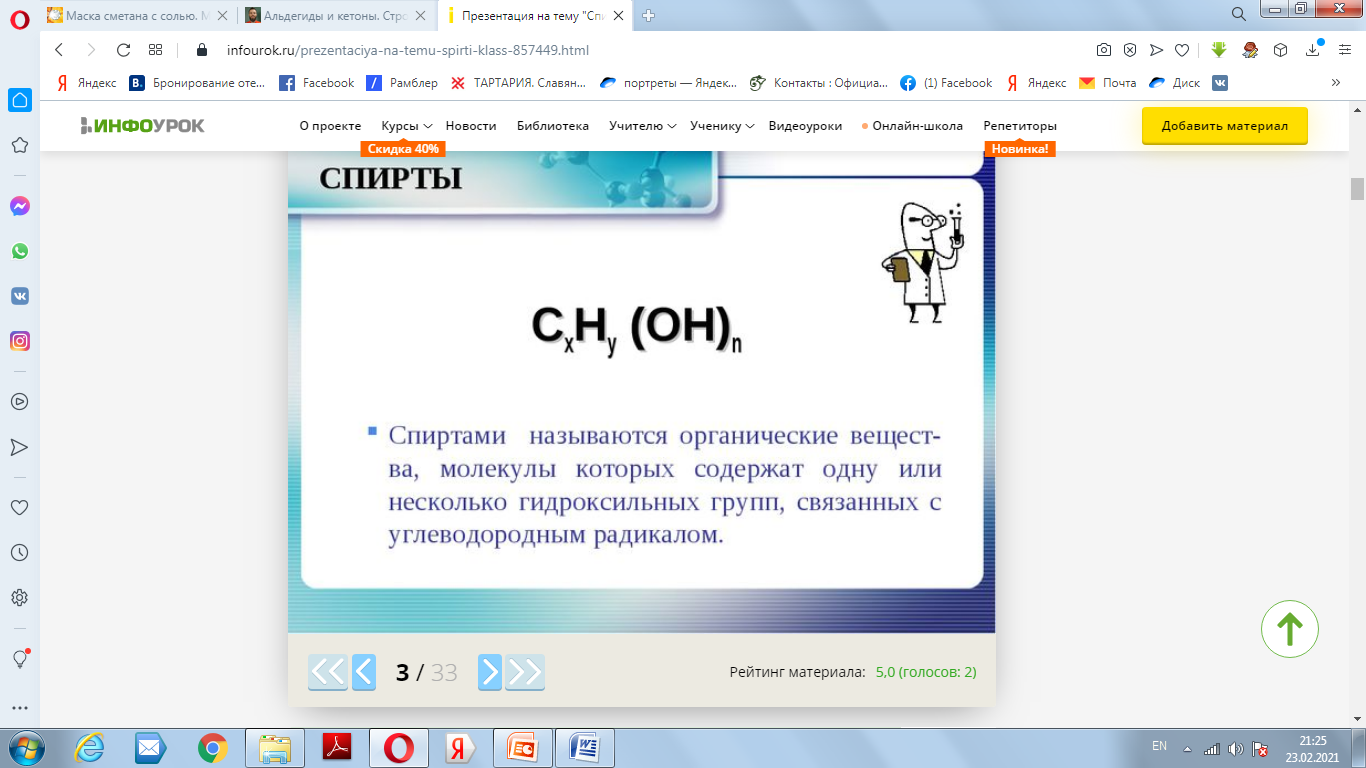 Строение
Гидроксикислоты проявляют свойства кислот и спиртов. Как кислоты они дают соли, сложные эфиры, амиды и т.д. Как спирты гидроксикислоты образуют алкоголяты, простые эфиры, замещают гидроксил галогеном.
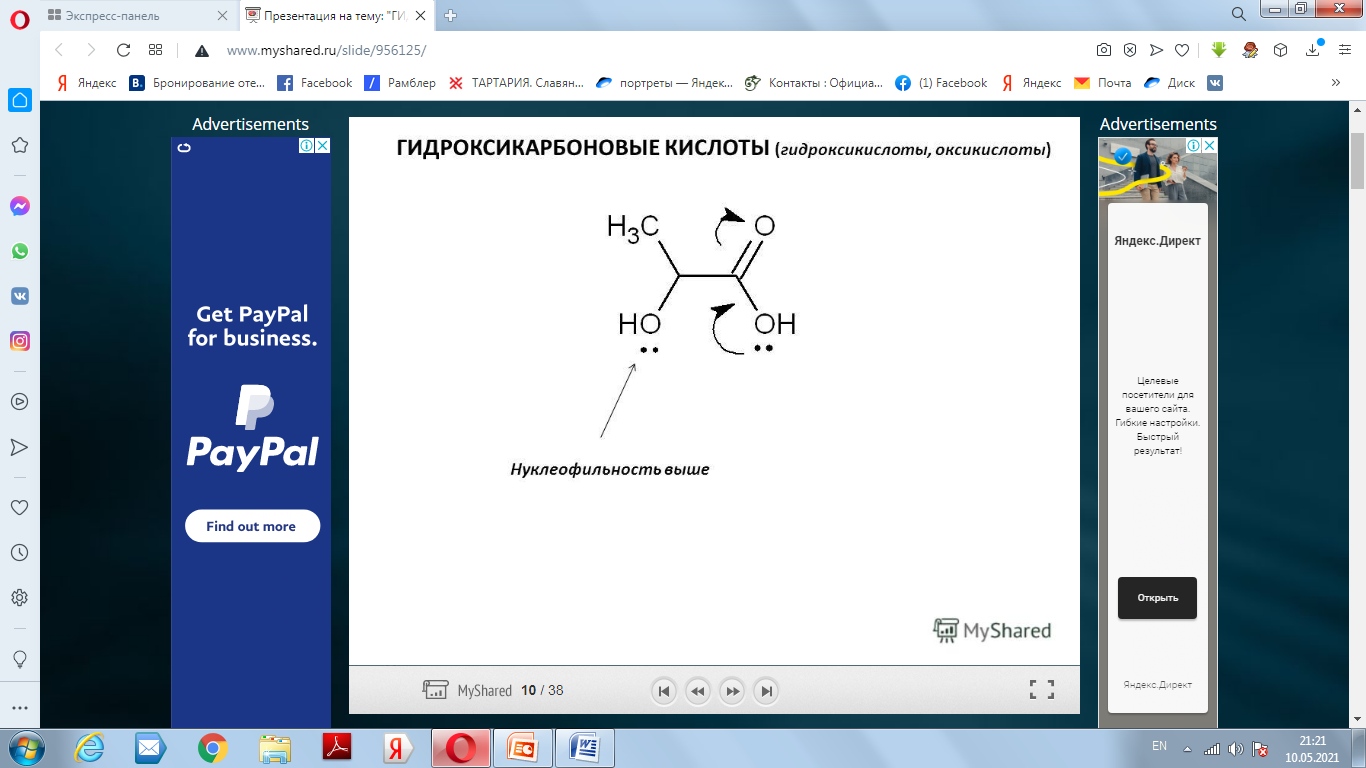 Физические свойства
Гидроксикислоты – бесцветные, вязкие жидкости или кристаллические вещества. Низшие – хорошо растворимы в воде, с увеличением молекулярной массы растворимость уменьшается.
Способы получения
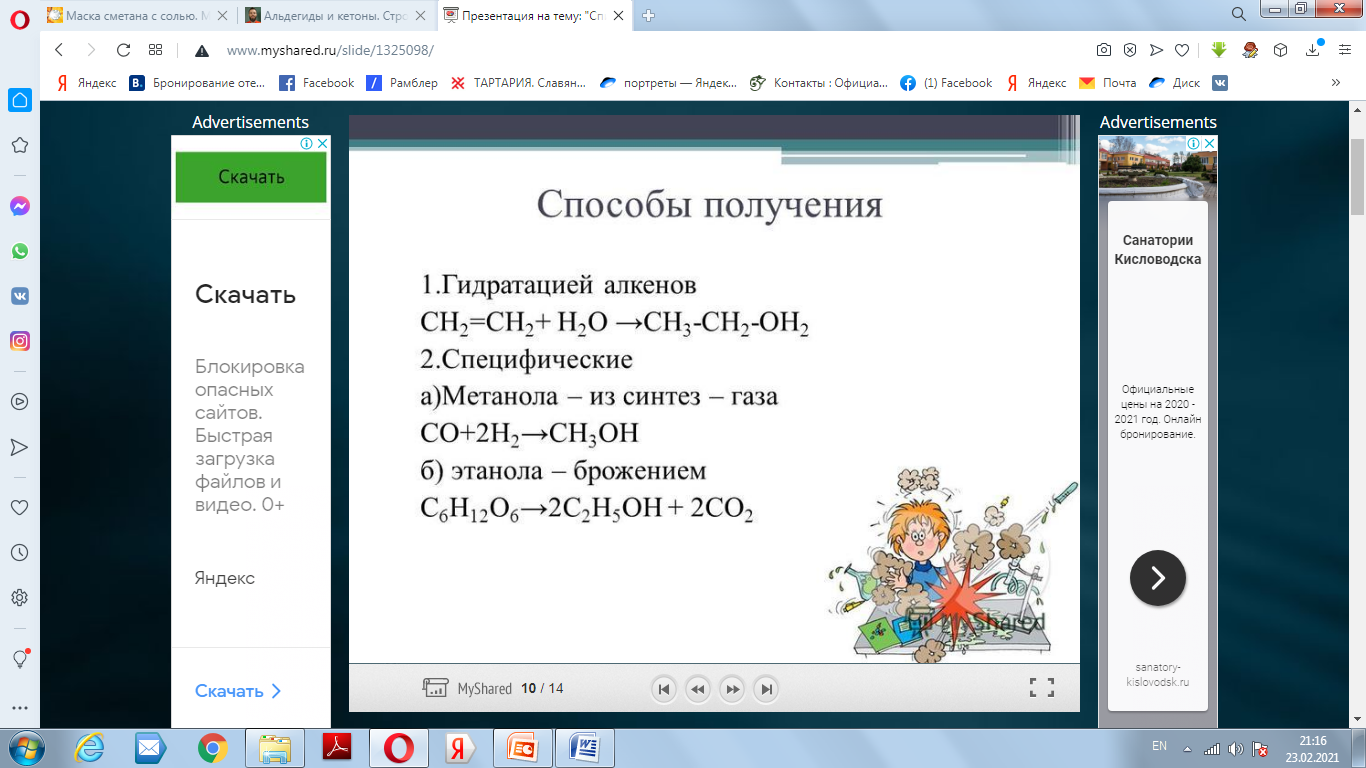 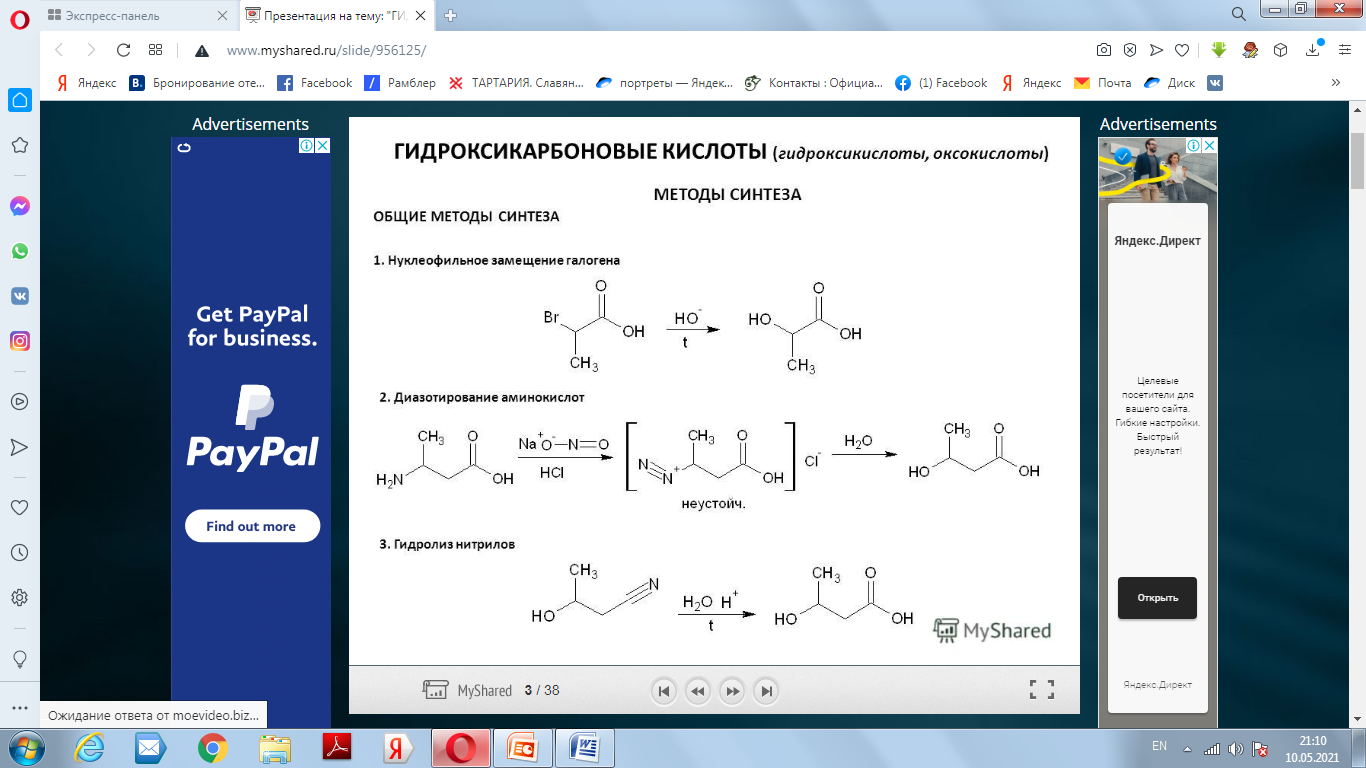 Способы получения
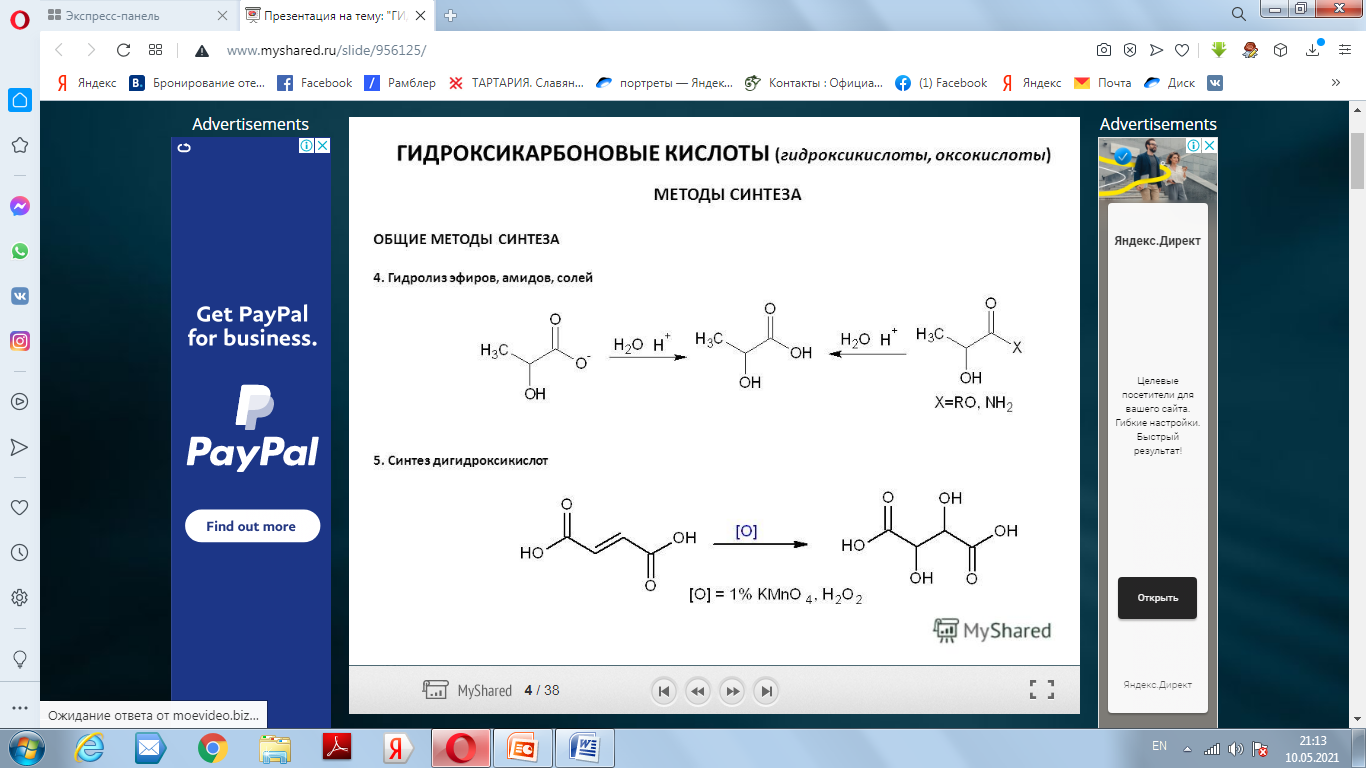 Способы получения
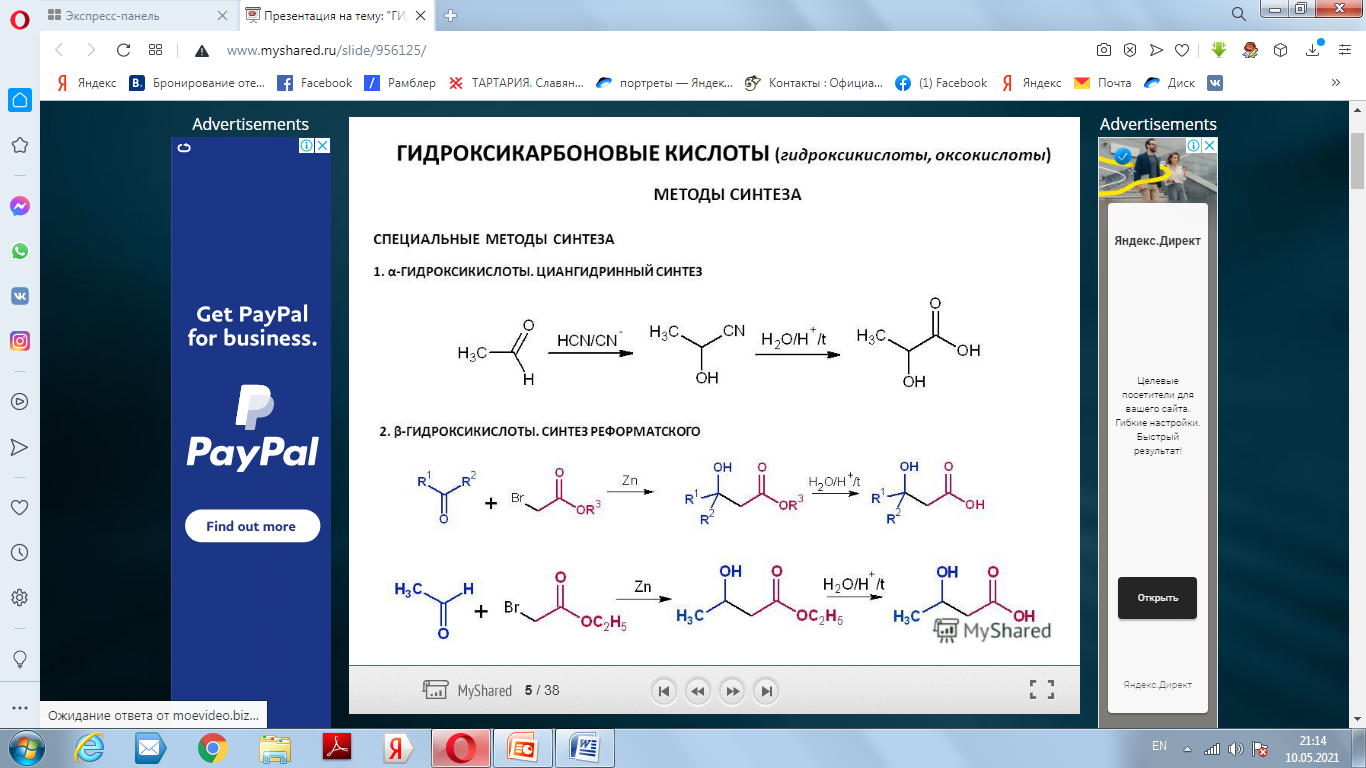 Способы получения
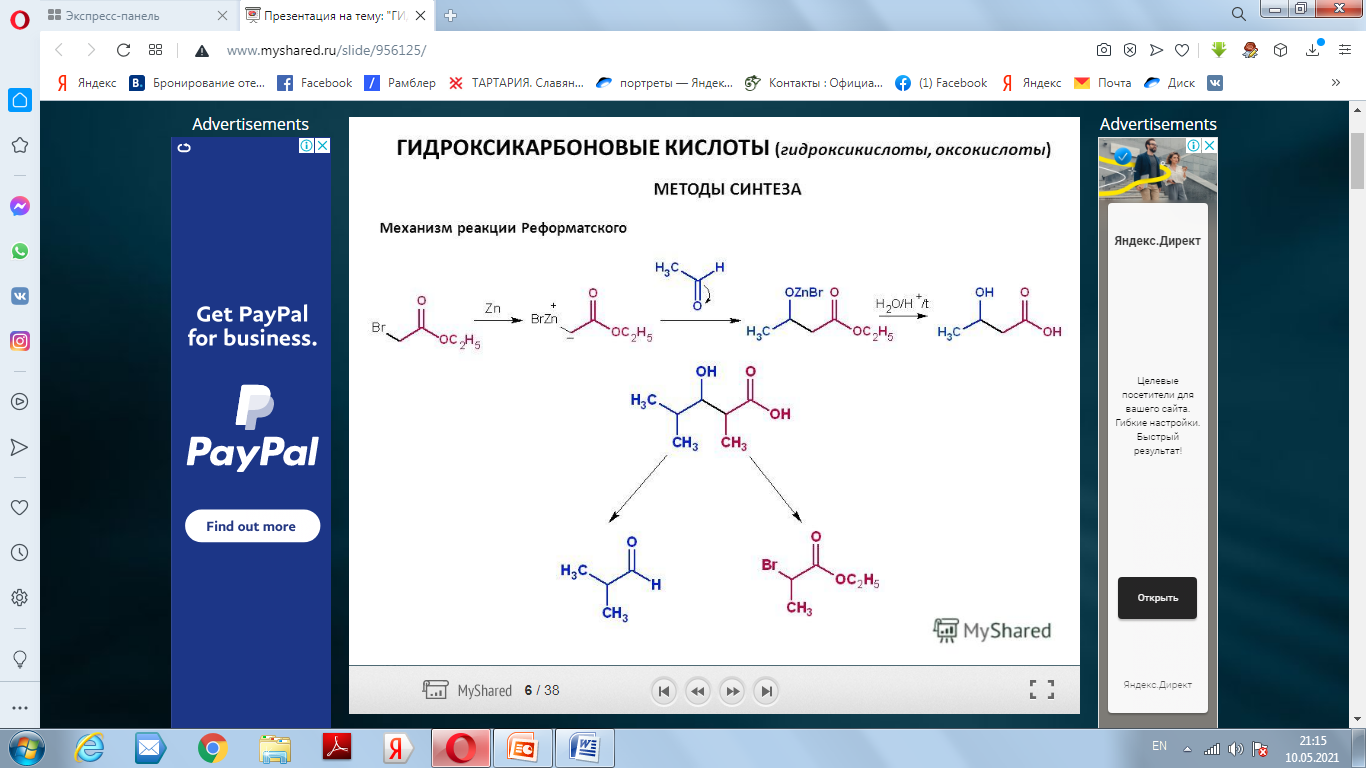 Химические свойства
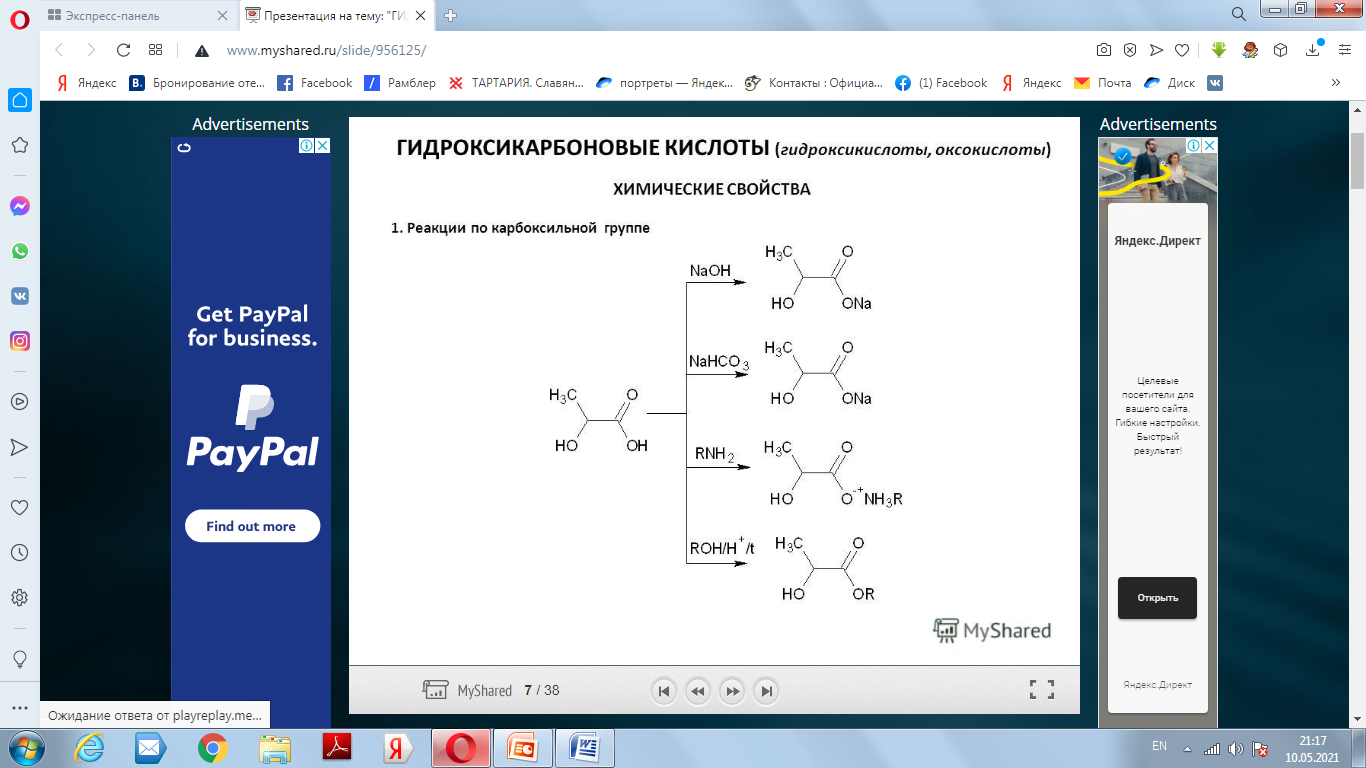 Химические свойства
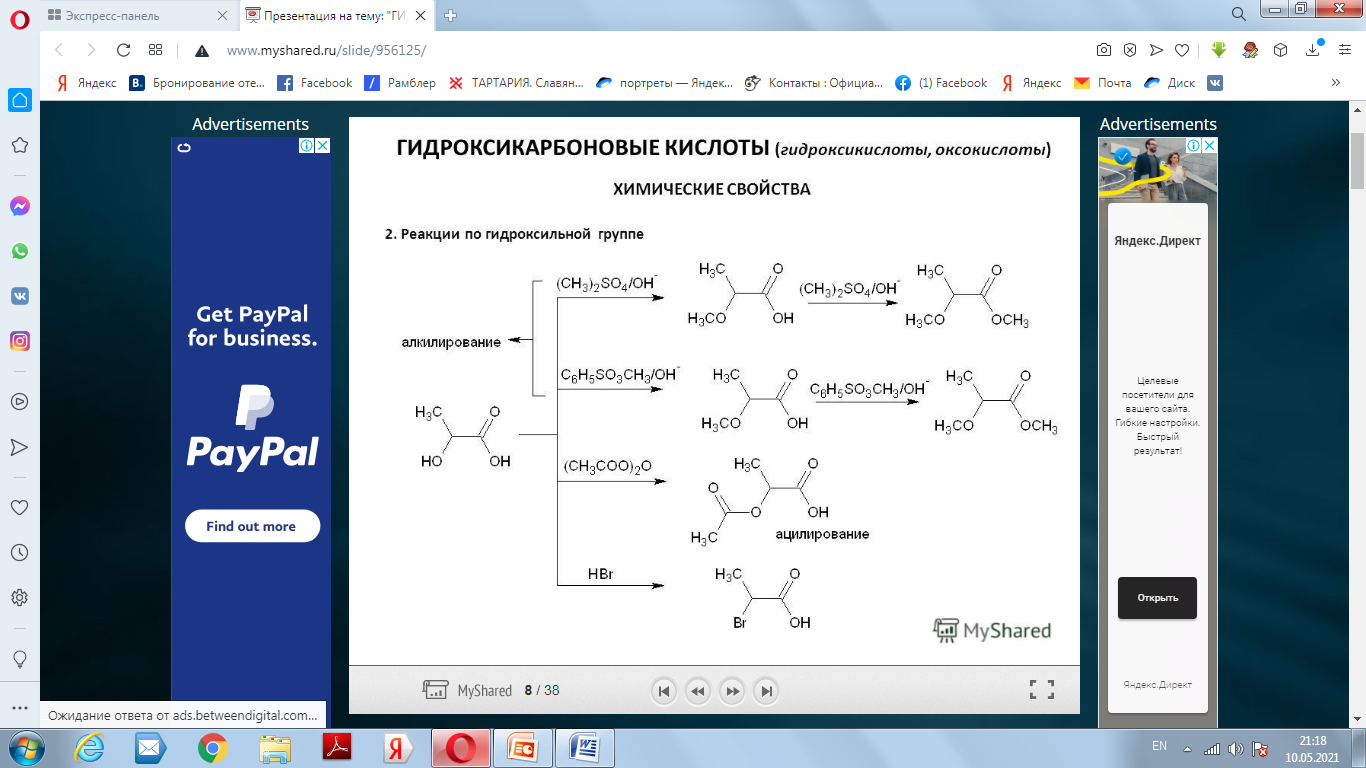 Химические свойства
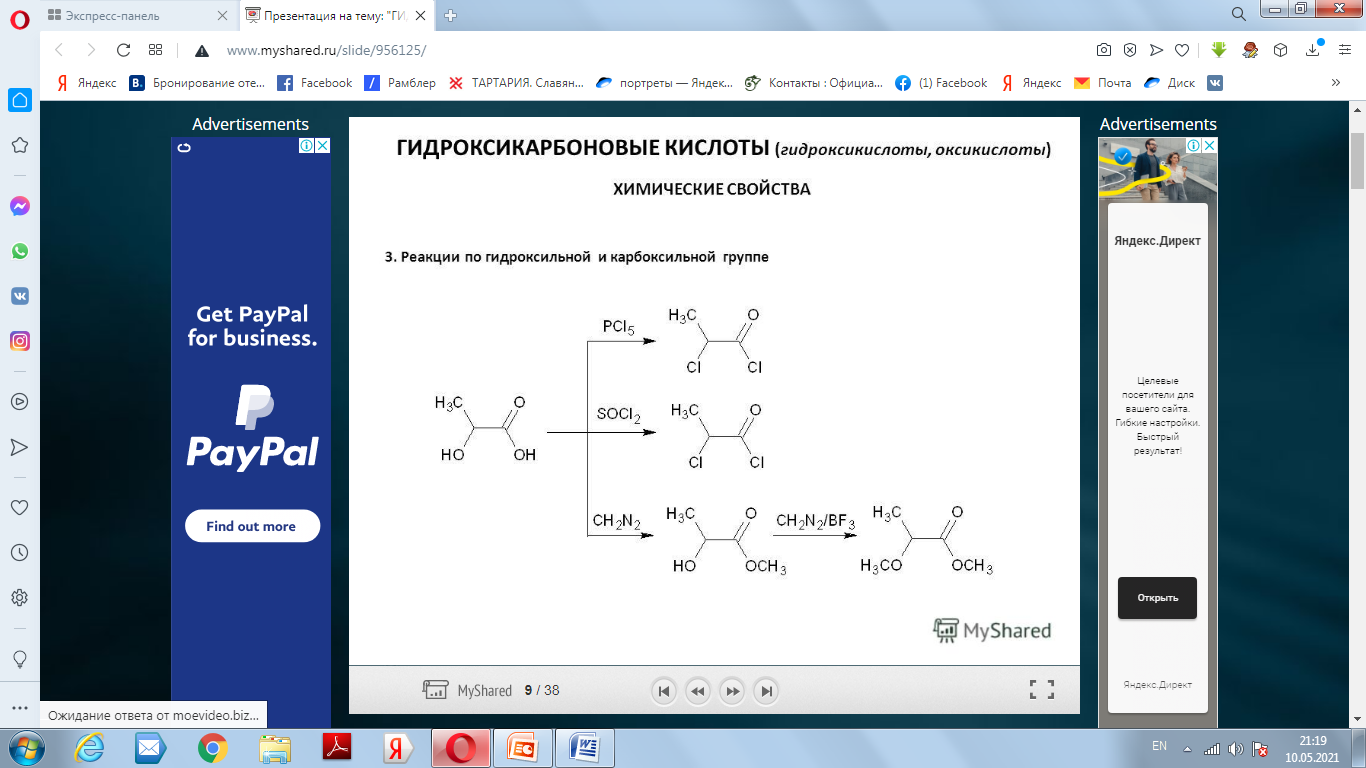 Химические свойства
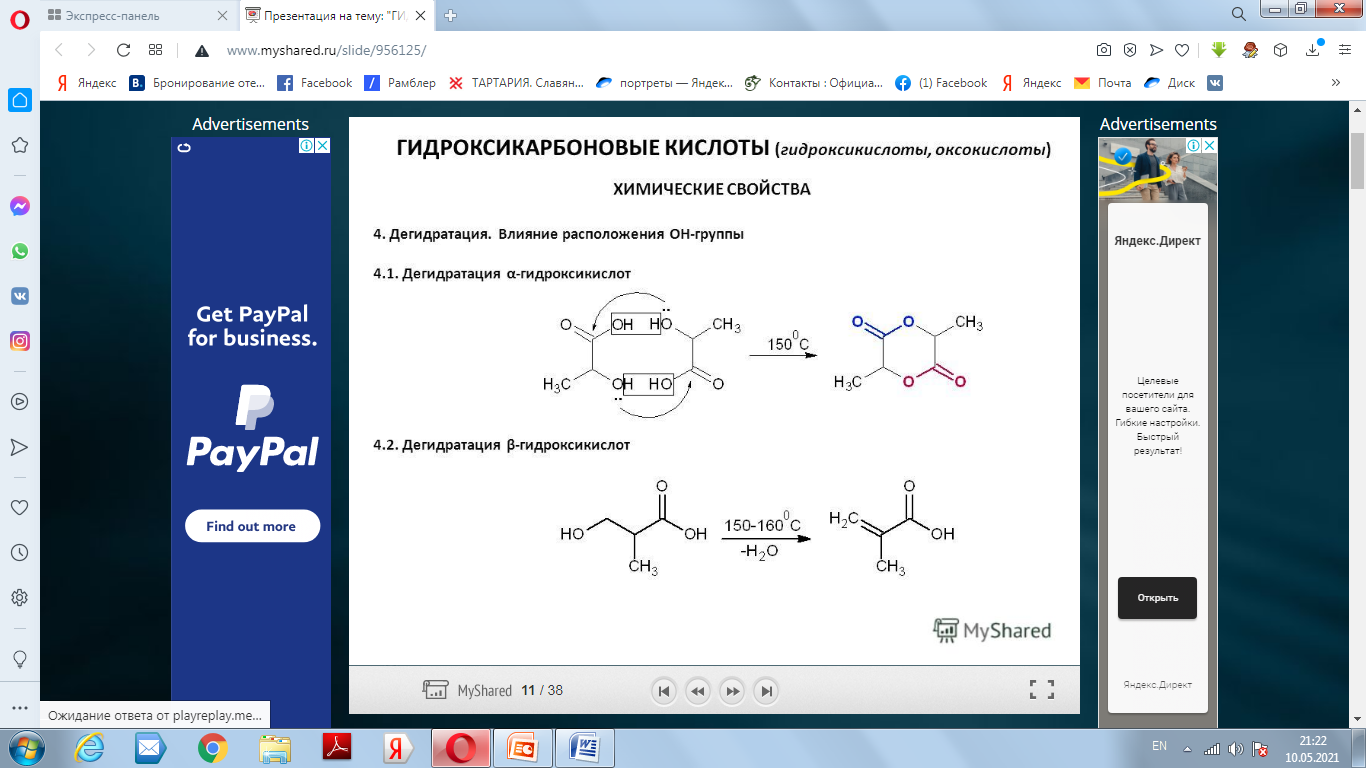 Химические свойства
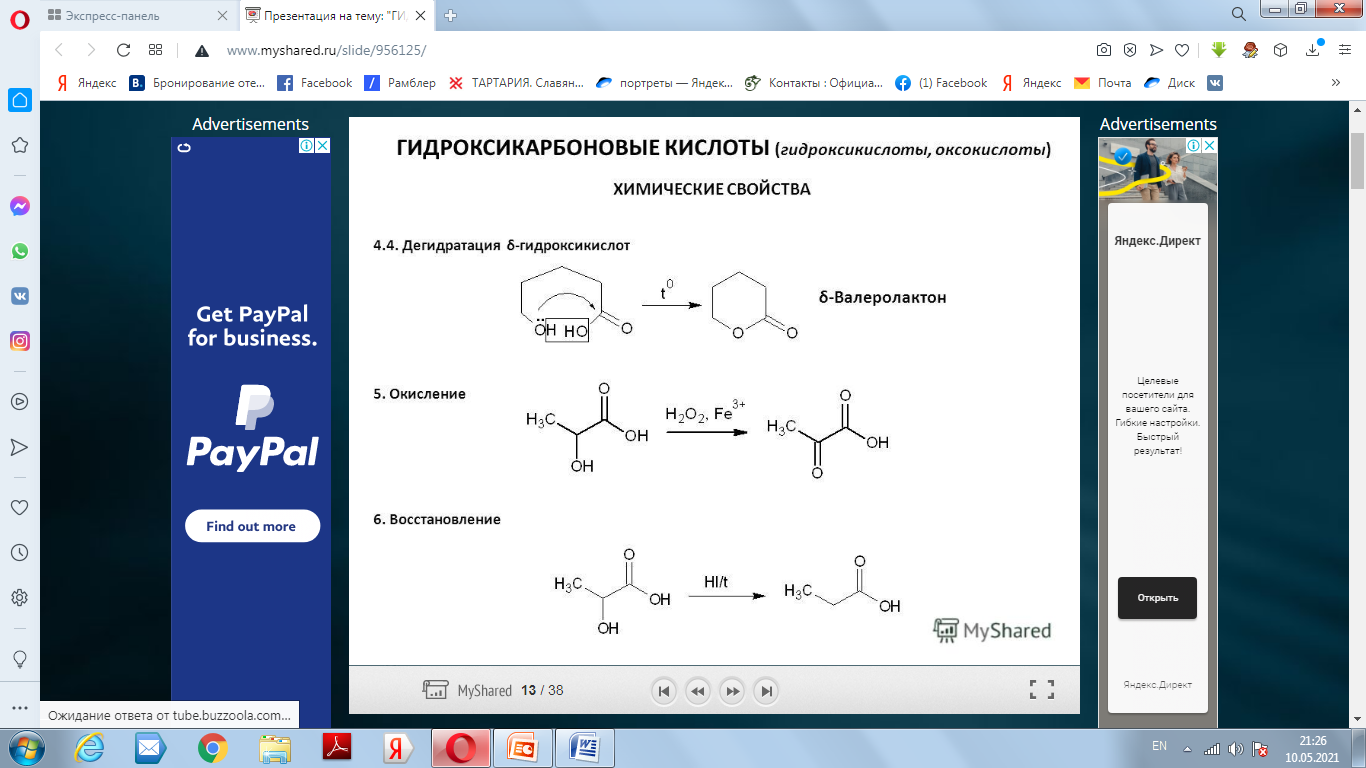 Применение
Яблочная кислота используется как один из компонентов косметических препаратов. Добавка входит в состав антицеллюлитных средств, лаков для волос, профессиональных пилингов, зубных паст, косметических средств (сывороток, тоников, кремов).
В медицине ее используют при производстве слабительных, отхаркивающих средств и лекарств от хрипоты.
Яблочная кислота нашла широкое применение в пищевой промышленности в качестве пищевой добавки и регулятора кислотности. Ее используют для улучшения вкуса в твердых и мягких конфетах, варенье, выпечке. А также как добавку в холодный чай, фруктовые ароматизированные напитки. Яблочную кислоту иногда добавляют во фруктово-молочные ароматизированные коктейли для усиления фруктового аромата.
Применение
Гликолевая кислота, применяется при крашении (ситцепечатание). 
Молочная  кислота, используется при протравном крашении, в кожевенном производстве, в медицине. Лимонная кислота, применяется в медицине, пищевой, текстильной промышленности как добавка к красителям. Чаще всего ее используют как вкусовое вещество в кондитерских изделиях и напитках. Для выведения пятен от чернил и ржавчины на белье. 
Винная кислота, применяется в пищевой промышленности, в медицине, в аналитической химии для обнаружения альдегидов, сахаров, в химической и фармакологической промышленности.
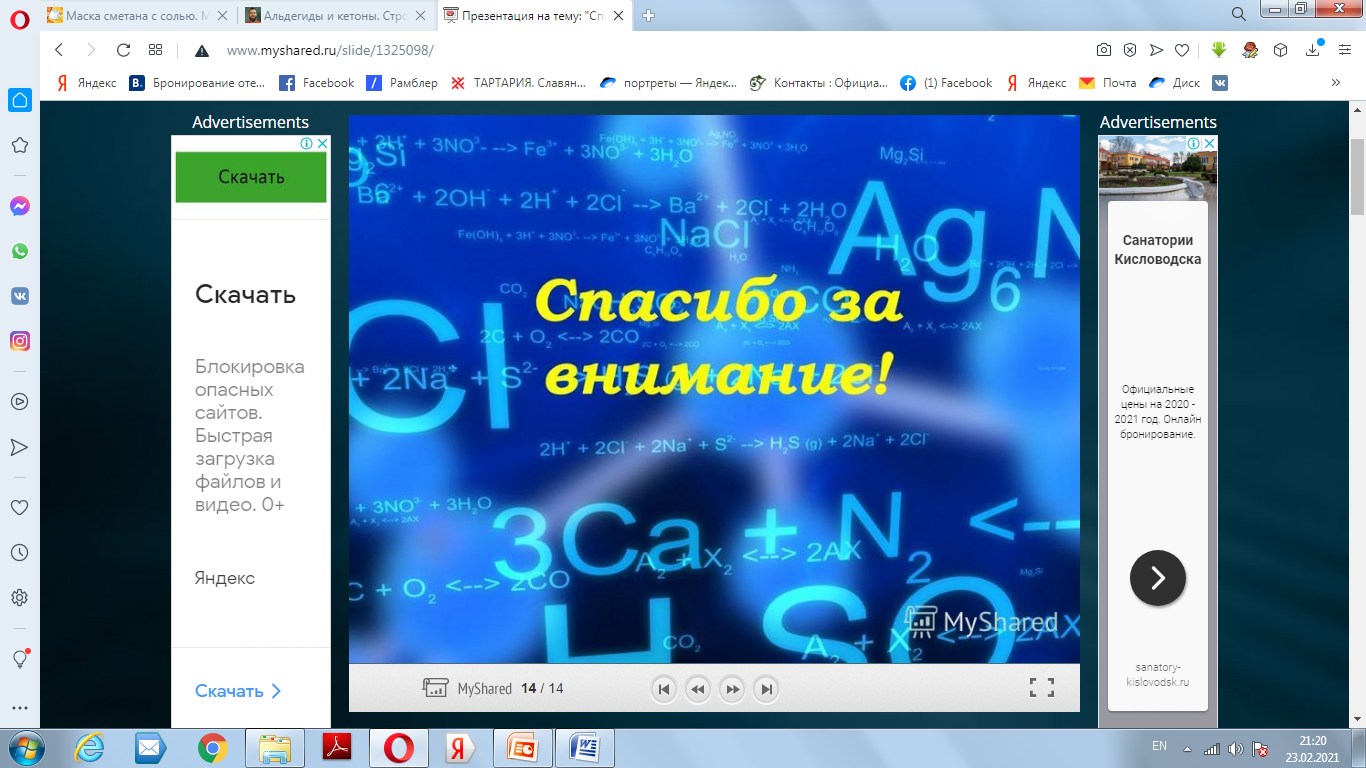 Спасибо за внимание!